Video Corso Programmazione MQL4
Website:
http://www.besttradingidea.com
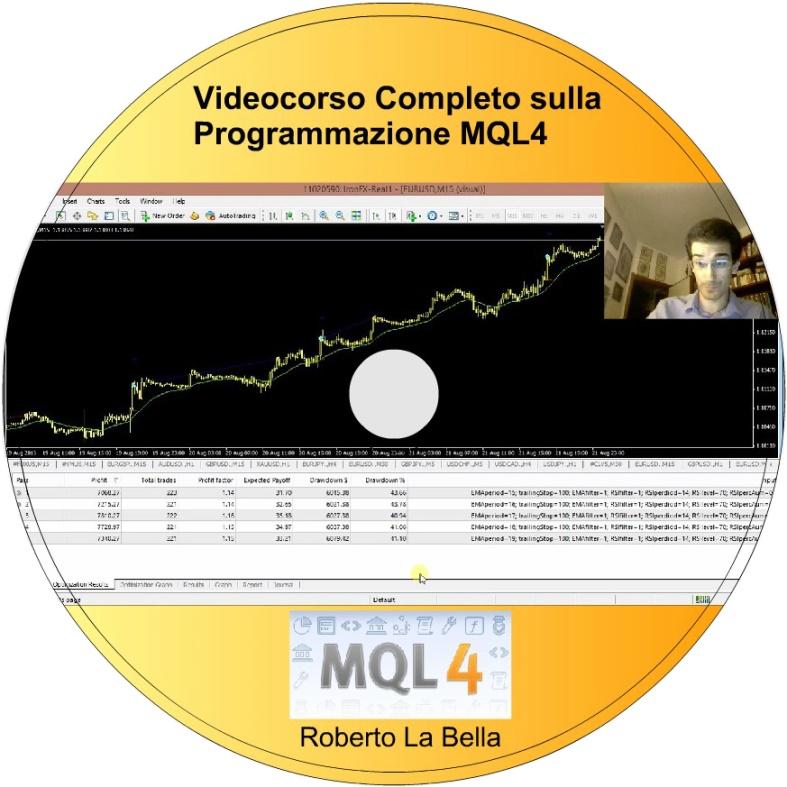 Roberto La BellaForex & Penny Stocks Trader& Programmatore MQL4
Lezione n.1
Introduzione alla Programmazione MQL4
Piattaforma MT4 + layouts
Impostazione Strategy Tester + TickStory
Lezione n.2
Avere un’idea e riversarla nella macchina/Robot
Strutturazione per creare un Expert Advisor
Lezione n.3
Creare il tuo primo programma Expert Advisor
Integrazione nella piattaforma
Lezione n.4
Basi di programmazione MQL4/C++
Funzioni/variabili/array/for()/if()/while()/ecc...
Funzioni basi importanti Print()/OnTick()/commenti
Uso variabli di locali/globali
Lezione n.5
Impostazioni propedeutiche per gestire il proprio EA
OrderSend()
OrderModify()
OrderClose()
OrderSelect()
OrderProfit()/altre funzioni
TimeCurrent()/TimeGMT()/ecc..
Gestione errori
Lezione n.6
ObjectCreate e creazioni Oggetti
MessageBox/Alert
Print e funzioni di analisi commenti
MarketInfo() e altre funzioni utili
Lezione n.7Applicazione 1
Creazione Applicazione 1
Calcolare Strategia basata sulla
   formazione di un canale
Funzioni iOpen()/iClose()/iHighest()/ecc..

Avvio Programma e Testing
Lezione n.8Applicazione 2
Creazione Applicazione 2
Calcolare Strategia basata sulla
   formazione di medie mobili/MACD/RSI
Funzioni iMA()/iMACD()/iRSI()/ecc..

Avvio Programma e Testing
Lezione n.9Applicazione 3
Creazione Applicazione 3
Calcolare e implementare un TrailingStop

Avvio Programma e Testing
Lezione n.10Applicazione 4
Creazione Applicazione 4
Calcolare e implementare un programma
   che prende profitti parziali

Avvio Programma e Testing
Lezione n.11Applicazione 5
Creazione Applicazione 5
Calcolare e implementare un programma
   che usa funzioni combinate !!!

Avvio Programma e Testing
Lezione n.12
Sviluppo funzioni e gestione Money Management
Calcolo R:R
Impostazione volume corretto e calcolo Balance()
Lezione n.13
Info Piattaforma, info spread, e caratteristiche
    particolari (MINILOT,IsTesting(), ecc)
Sicurezza proprio EA e come creare un Trial!
Lezione n.14
Sviluppo EA su struttura temporale
L’uso base delle classi
Lezione n.15
Sviluppo di più ordini nello stesso EA
Gestione dei tickets
Unificazione di più EA in un EA principale
Lezione n.16
Avvio di un EA completo e semplice
Settare dei filtri
BackTesting e ottimizzazione
Lezione n.17Esercizio 1
Creare un EA che calcola e disegna un canale
   prima dell’apertura del mercato di Londra
   impostando una strategia di rottura di canale e
   inserendo un filtro di TrailingStop basato sulle
   candele

Dati:
   TimeFrame base 15min.
   Candele di riferiemento 6
   Orario di avvio operazioni 7:00 TimeGMT()
   TrailingStop basato sul min/max delle 4 candele
   precedenti rispetto al prezzo attuale
   SL e TP a propria scelta
Lezione n.18Esercizio 2
Creazione di un programma che esegue solo un’operazione
    di Buy in base a un incrocio di medie mobili; impostare anche
    un filtro basato sul MACD (se è maggiore di zero) per poter
    consentire l’esecuzione del segnale. Impostare un filtro
    aggiuntivo che è la Media Mobile «grande» (deve essere
    inferiore al prezzo)

Dati:
Stop Loss e Take Profits devono essere impostati 1:3 con
     SL variabile a scelta
MACD deve avere valori 15,26,1
Le medie mobili sono 2, una è la 17 EMA e l’altra è la 50 SMA
La media mobile filtro «grande» è la 200 Smoothed Average
Lezione n.19Esercizio 3
Creazione di un programma che esegue solo un’operazione
     di tipo Straddle, una di Buy Stop e un’altra di Sell Stop
     all’apertura del mercato americano (14:30 italiane,
     12:30 TimeGMT()) e in caso viene eseguito un ordine ,
      l’atro opposto viene cancellato. Entrambi gli ordini hanno scadenza
      di 4 ore dalla loro apertura

Dati:
Stop Loss e Take Profits devono essere impostati 1:3 con
     SL a 8 pips
L’ordine di Buy Stop e di Sell Stop devono avere distanza di
9 pips dall’attuale prezzo Bid
Avviata la cancellazione del ordine opposto, scrivere un
    commento direttamente sul grafico:
    «Cancellazione Ordine eseguita con successo»
Lezione n.20
Sommario e revisione globale!
Sistemi complessi
...come ho creato un EA dal 609% in 8 mesi?
Think Big! Be your Best!